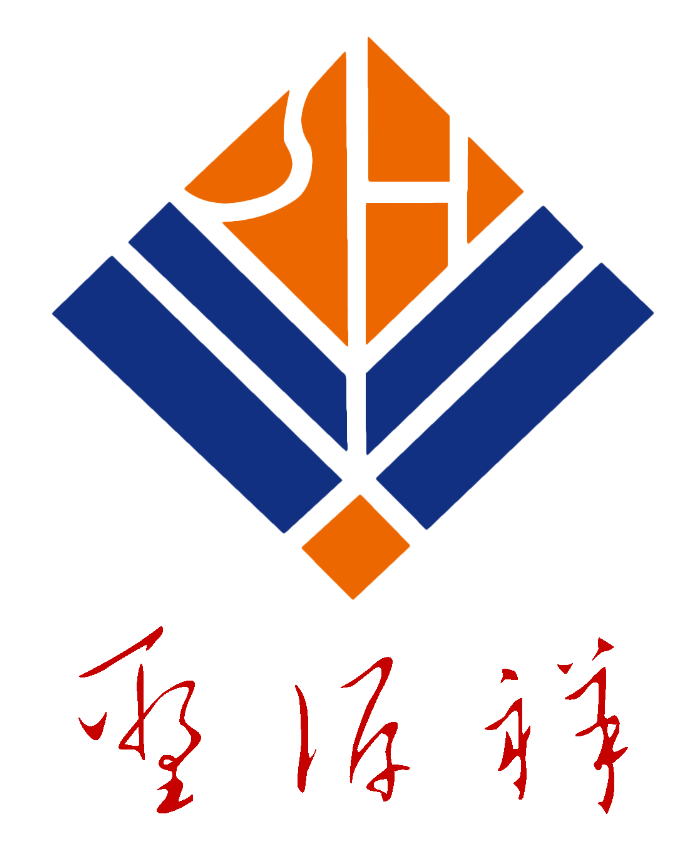 圣源祥保险经纪有限公司
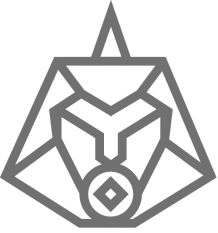 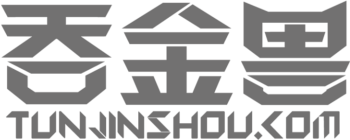 物流保险产业链数字科技服务商
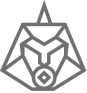 市场分析 —— 国内货运
未来可期
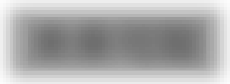 国内公路货运保险增长势头迅猛
单位：亿元人民币                  国内货运年运费规模预估
随着国内公路货运每年以8%以上的增长速度不断增长，
行业在不断地整合和合规化发展。现全国已有近3000家     互联网货运平台，头部平台占据了80%以上的业务量。
吞金兽通过AI人工智能以及大数据的底层能力， 提供智
能风控、智能运营等先进的技术手段， 为物流企业和保险    公司降本增效， 提升货运险在场景中的适配性和服务能力。


货运险年保费规模预估
单位：亿元人民币
30
140000


120000
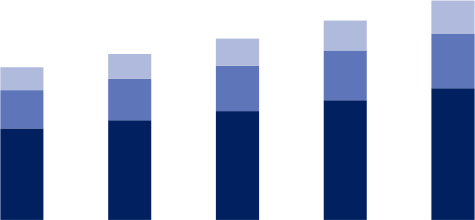 100000
80000
60000
40000
20000


0
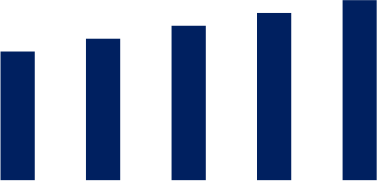 25
20
15
10
5

0
2023
2024
2025
2026
2027
整车货运
零单货运
其他货运
2023              2024               2025               2026               2027
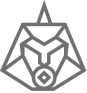 高速增长
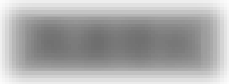 市场分析 —— 出口货运
随着“一带一路”迎来行业春天
出口货运场景下，保险一直以来是刚需产品。但随着中国   在出口市场上增长速度越来越快，原有的线下出单和人工   能力已经支持不了未来巨大的业务体量。

中国有近6万家货代公司，  头部的10家货代平台已掌握了    近8成的业务总量，吞金兽在与他们的合作过程中，通过     人工智能技术、大数据算法、区块链存证、智能支付系统， 助力行业飞速发展，互惠共赢。
单位：亿元人民币                      出口货运年运费规模预估
400000
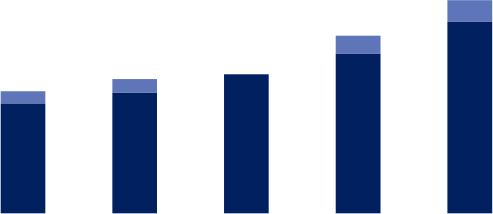 300000
200000
出口货运险年保费规模预估
100000
单位：亿元人民币
100
0
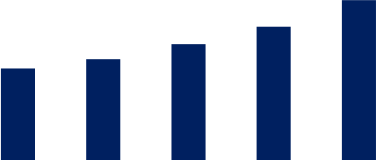 80
2023
2024
2025
2026
2027
60
海运
其他
40
20
0
2023
2024
2025
2026
2027
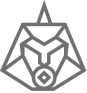 市场分析 —— 跨境电商
新的机会
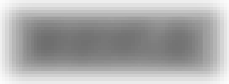 跨境电商年交易额规模预估
单位：亿元人民币
全国跨境电商总数预估
单位：万家
50
120000

100000
40

30

20

10


0
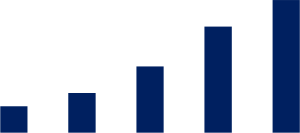 高速增长的新新市场

随着中国制造业的崛起，  越来越多的厂家    和电商企业争先恐后的向海外进行拓展。    跨境电商作为这几年新的市场增长点， 已    逐渐形成产业集群和规模效应。

吞金兽联合国内外保险公司、再保公司，
国内外支付公司，提供一套完整的跨境出    单、跨境服务、跨境支付的风险保障方案。

解决跨境电商企业在销售过程中的后顾之    忧，助力行业稳健发展。
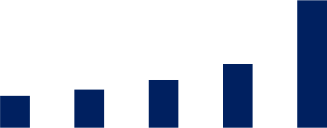 80000
60000

40000
20000
0
2023
2024
2025
2026
2027
2023             2024             2025             2026             2027
全国跨境电商园区数量预估
单位：个
1400
跨境退货运费保险年保费规模预估
单位：亿元人民币
1200
1200
1000
800
600
400
200

0
1000
800
600
400
200

0
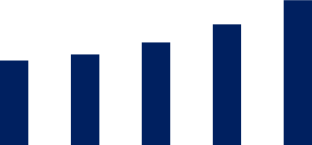 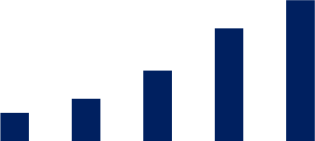 2023            2024            2025            2026            2027
2023            2024            2025            2026            2027
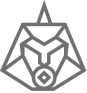 需求背景
信息不对称 交易不透明 风控数据少
系统接口难 录入标准多 自建成本高
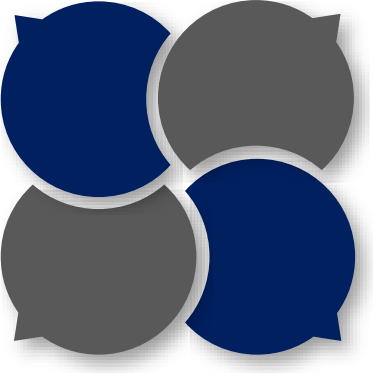 合规问题多 佣金分发难 运营成本高
服务种类多 对接难度大 质量管理难
智能直付
智能定制
智能投保
智能运营
智能结算
智能风控
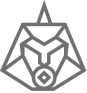 商业模式
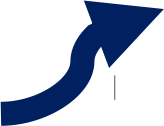 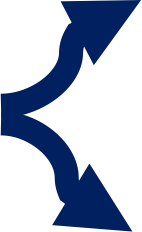 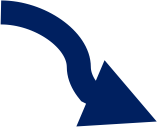 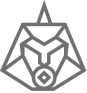 核心优势


智能投保                                                   智能直付
基于银行和保司支付接口的直连能力， 为各 种场景智能定制各种支付及结算流程， 满足 各种用户多方灵活收付的需求


智能风控
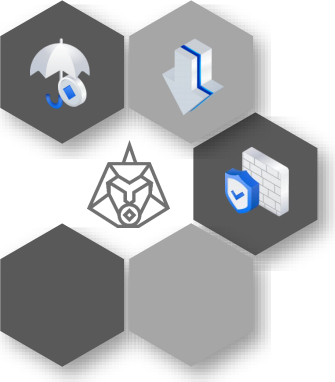 投保信息AI人工智能录入， 实时同步接口   对接国内绝大部分保司总部，实现自动投   保， 区块链存证存储
智能结算
基于传统银行&互联网银行电子账户          体系，实现全自动智能实时佣金结             算体系。基于区块链存证存储，保             证用户资金安全、合规、高效运用

智能运营

大数据分析引擎，智能监测运营数据和客 户信息，通过AI人工智能做到全系列报表 生成及核验。通过智能算法分析及结果预
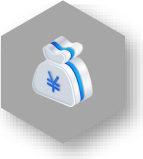 基于区块链大数据，进行行业风险建模、  核心风险预测、实时共享关键数据、智能  提取风险情况。通过智能算法形成风险报  告和举措

智能定制

多家保司、多种保险、多种服务，通过智能 算法 ，AI学习进行智能匹配客户需求，提供 个性化定制服务
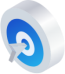 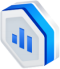 判， 区块链存证存储

基于超级人工智能的核心计算机算法
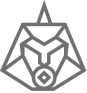 智能投保
. 通过AI机器人，智能识别各种    实物单据，获取投保关键信息，   完成自动录入，生成投保单
. 通过与保司系统直连对接之后，可 自动将投保单提交至保司，完成自 动核保、 自动承保、 自动生成保单

等
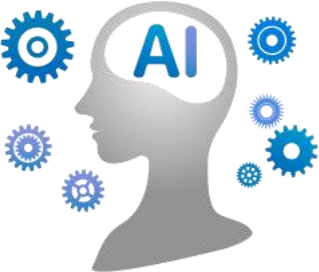 . 通过与货运平台、货代平台系统    全流程交互后， 可随着业务订单， 智能捕获关键投保信息，生成投    保单
. 通过区块链存证存储，保证每一张 保单的信息可追溯，为供应链金融 数字化服务提供基础建设
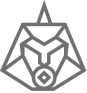 智能直付
收款方式
付款方式
吞金兽




.
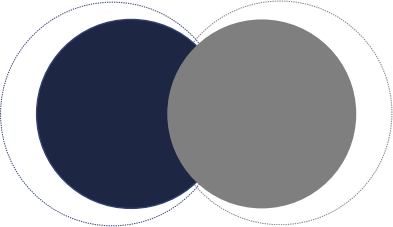 扫码支付
第三方渠道
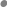 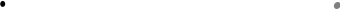 网关支付（B/C）
银行渠道
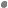 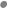 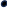 银联渠道
余额支付
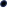 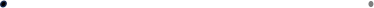 快捷支付
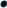 批量代付
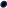 线下转账
单笔代付
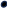 . 保司支付接口的直连能力是吞金兽的核心优势，目前已支持多种收款方式，降低平台支付和运营成本
. 强大的支付解决方案，能够在各种场景智能定制各种支付及结算流程，满足多场景业务需求

. 满足保司、经代、货代、各类生产企业多方灵活收付的综合需求
个人
投保
组合
投保
三方
投保
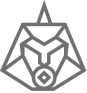 智能结算
提现   园
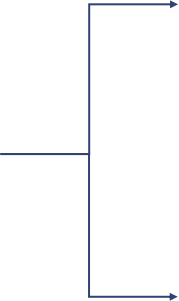 企业账簿
企业   	 投保
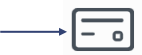 佣金分发
保费支付
提现
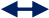 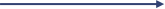 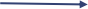 企业账簿
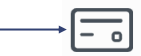 提现
个人账簿
. 基于传统银行&互联网银行电子账户体系搭建，实现资金全程的可视化
. 实现三流合一，在合规的基础上，极大的保证了资金的安全性、合规性
. 系统化智能匹配精准的结算规则、灵活的统计方式，全自动智能实时佣金结算体系

. 通过AI技术，大大降低财务人力成本，同时提高资金使用效率 ， 降低资金使用成本
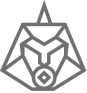 智能风控
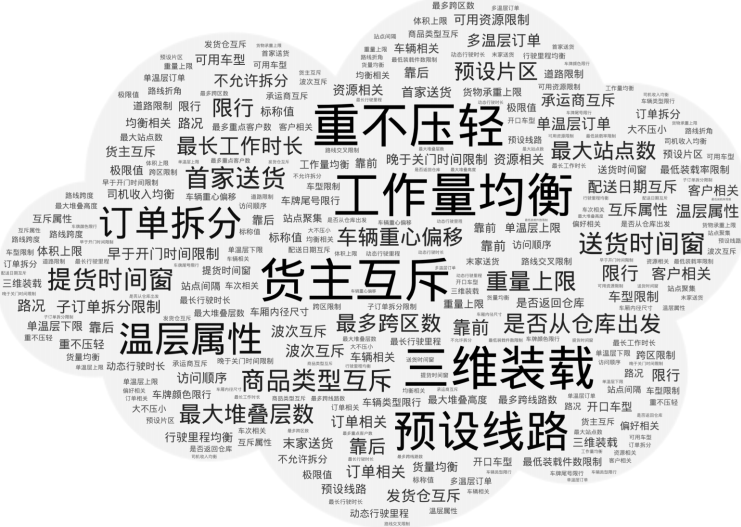 . 区块链大数据是风控模型的    基础。


. 通过多维度的参数及智能算    法，结合保险基础理论及实    践经验，完成行业风险模型、   核心风险预测。


. 实时共享关键数据，智能提    取风险情况，协助保司降损

减赔，随时调整承保策略等。
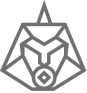 智能运营
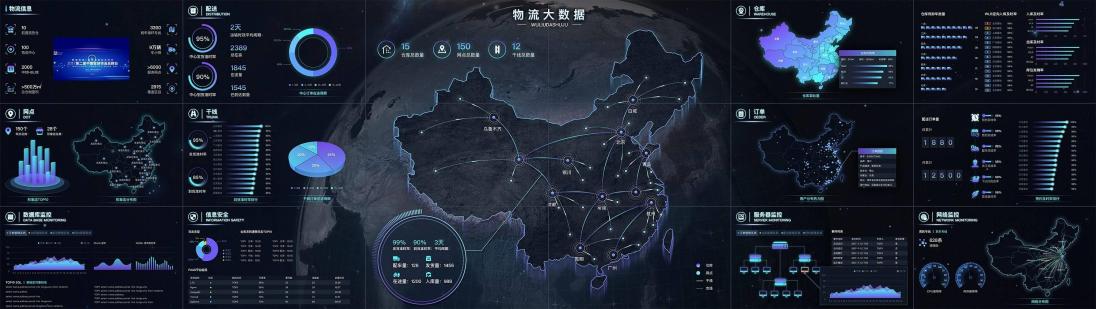 吞金兽
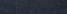 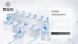 . 基于大数据分析引擎，对吞金兽系统内的运营数据、物流数据、保险数据、财务数据等，多维度进行智能监测，   实时提供运营协助。
. 通过吞金兽独有的智能算法分析，根据每个用户的实际情况，做出运营结果统计及预判，帮助用户快速做出运营 决策。

. 区块链存证存储之后的所有数据，可有效利用于保司在产品的定制和定价上。
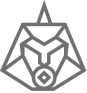 智能定制
间连模式
直连模式
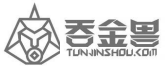 基于吞金兽智能算法&AI学习 自动识别用户类型及业务类型
根据用户自主选择，自动匹配对应保 险服务，实现全流程自适应结果
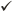 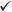 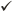 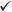 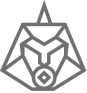 智能化管理平台
投保
支付
登录
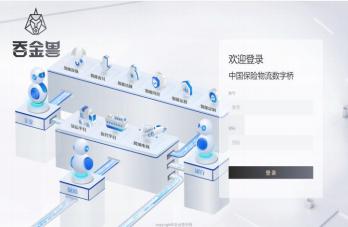 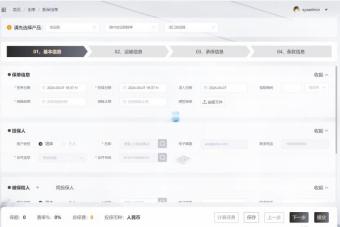 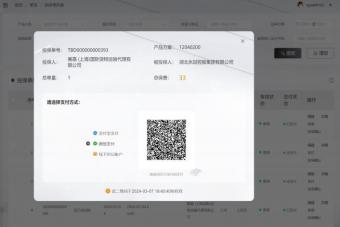 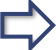 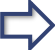 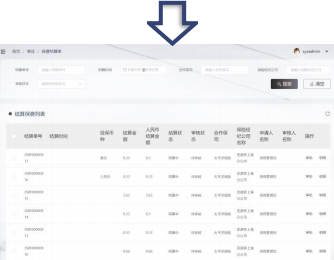 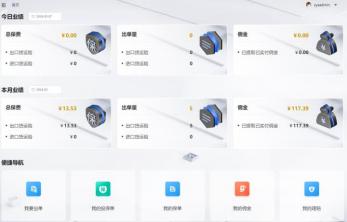 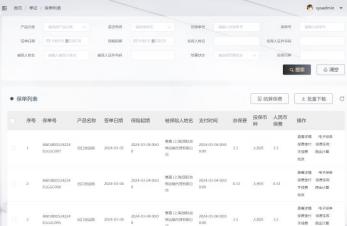 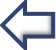 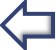 结算
数据看板
保单明细
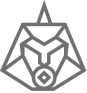 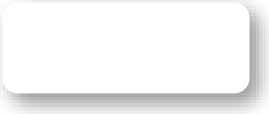 品牌目标
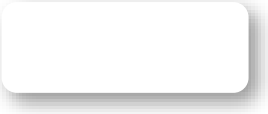 细分行业第一
品牌关键词
人工智能、智慧物流、数字保险、数字科技
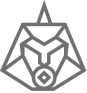 公司愿景
吞金建桥 连通天下
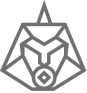 公司使命
用数字科技助力高效连通
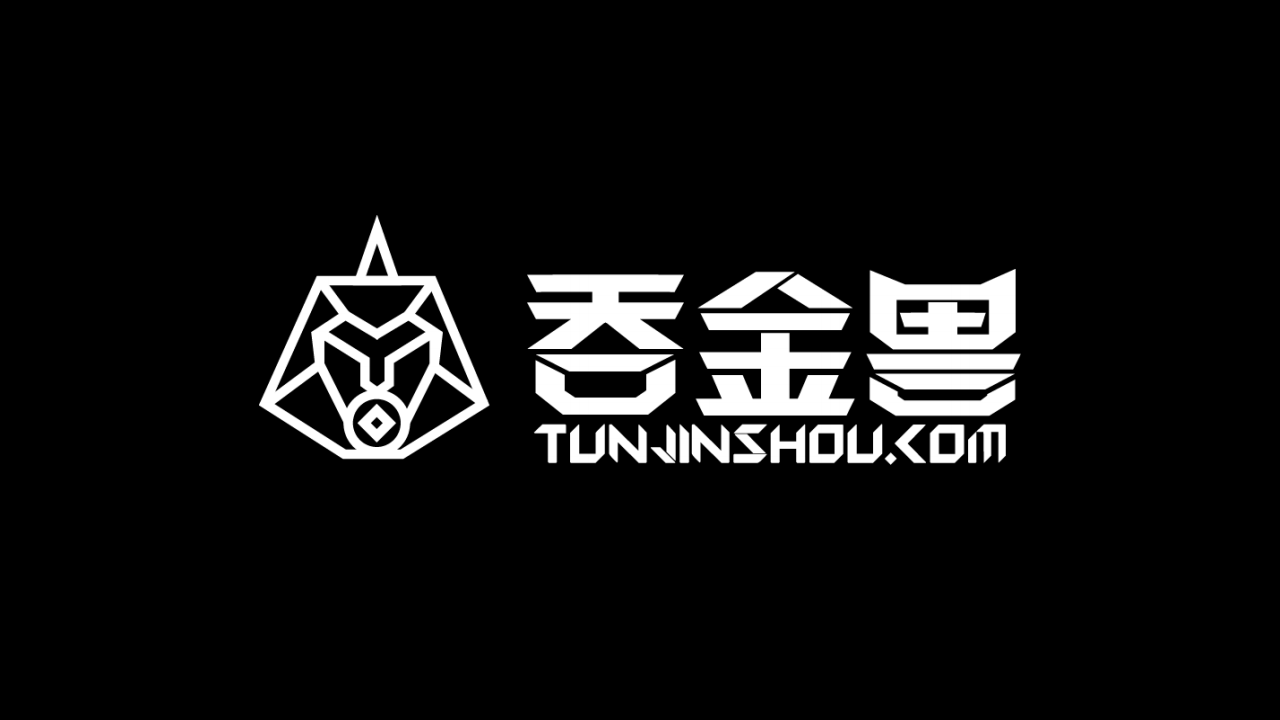